স্বাগতম
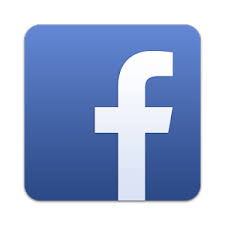 facebook.com/horen.dash
পরিচিতি
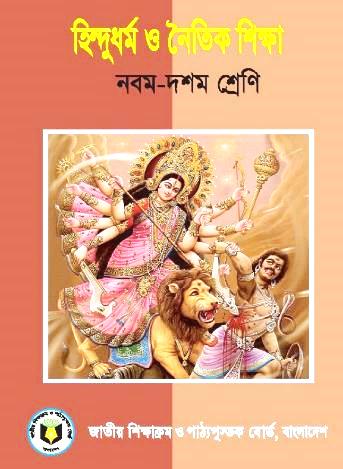 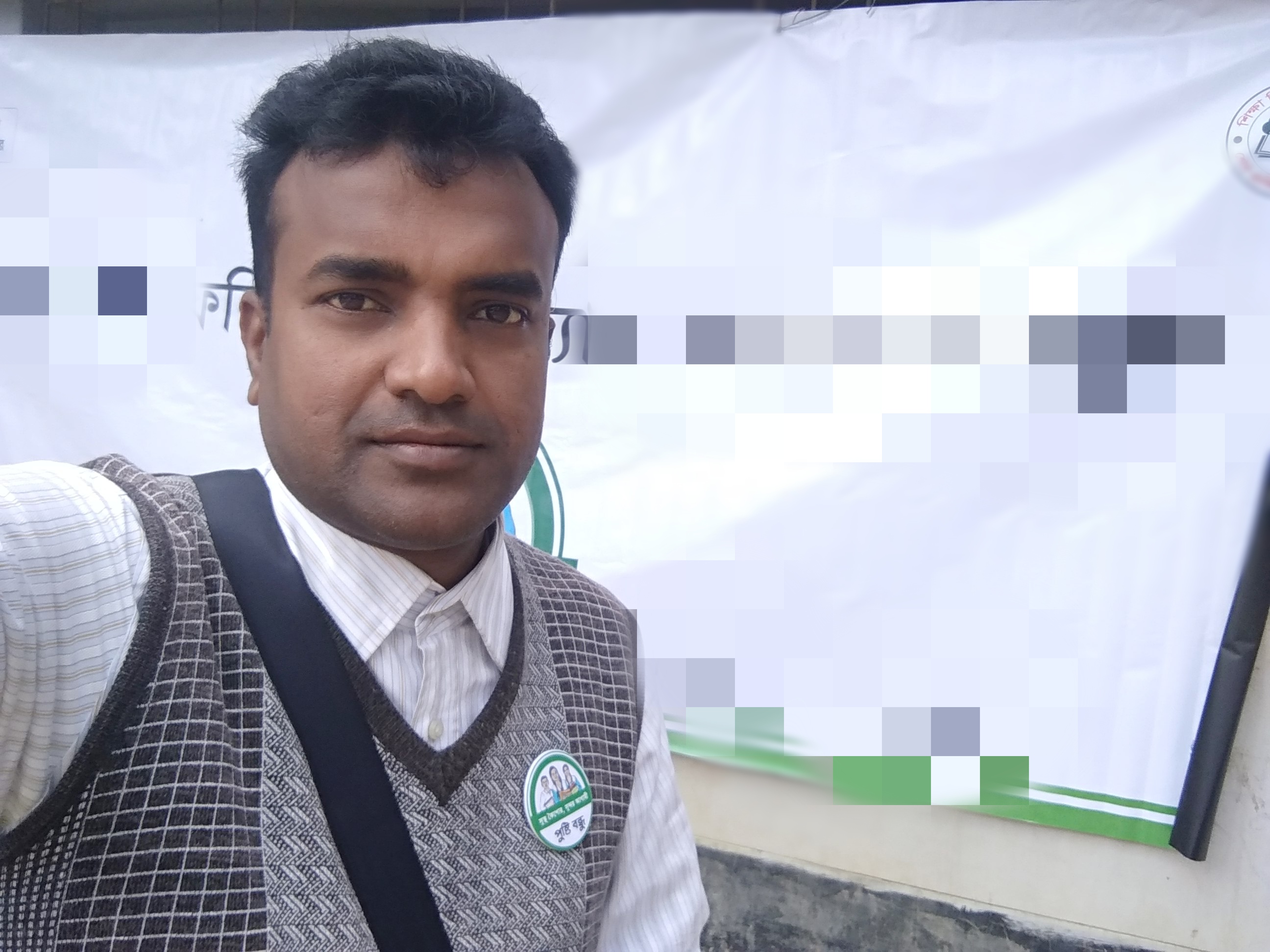 হরেন চন্দ্র দাস
  সহকারী শিক্ষক(হিন্দু ধর্ম)
  নিকড়দীঘি নান্দুলা উচ্চ বিদ্যালয়
  পাঁচবিবি, জয়পুরহাট।
  জেলা অ্যাম্বাসেডর ICT4E  জয়পুরহাট 
  মোবাইল নং- ০১৭৩৪৯৯৪৮৬৪
  ই-মেইল- horen.dash@gmail.com
                   horen.dash79@hotmail.com
শ্রেণীঃ নবম ও দশম
বিষয়ঃ হিন্দুধর্ম ও নৈতিক শিক্ষা
অধ্যায়ঃ ষষ্ঠ
পাঠঃ ৮ । 
সময়ঃ ৫০ মিনিট
তারিখঃ   22/04/২০২০
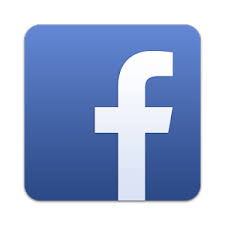 facebook.com/horen.dash
চিত্রগুলো দেখ
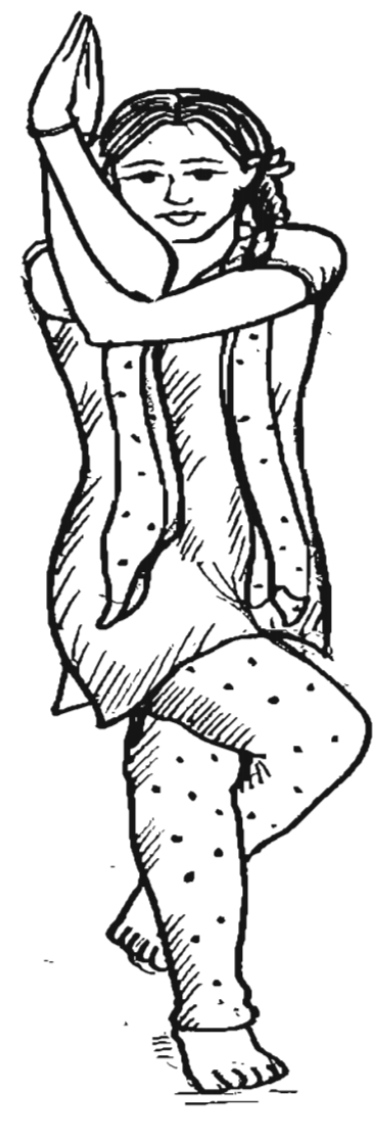 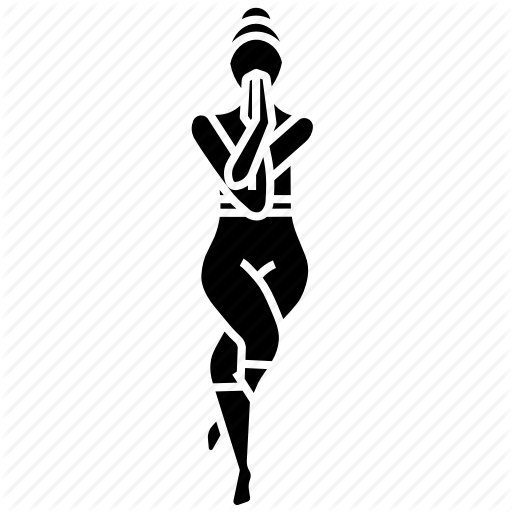 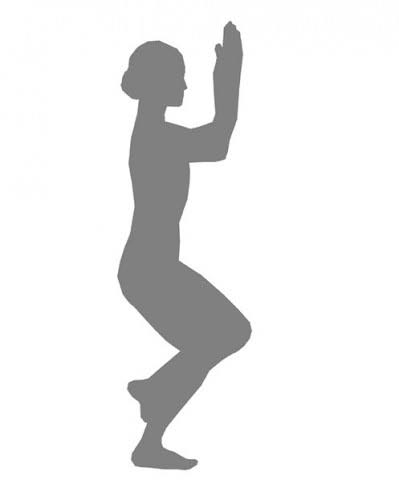 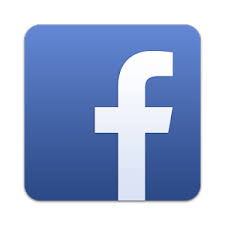 facebook.com/horen.dash
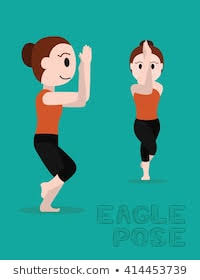 গরুড়াসনের ধারণা, পদ্ধতি ও প্রভাব।
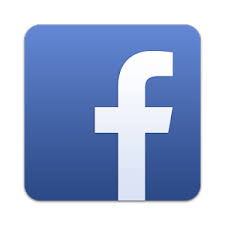 facebook.com/horen.dash
শিখনফল
এই পাঠ শেষে শিক্ষার্থীরা-
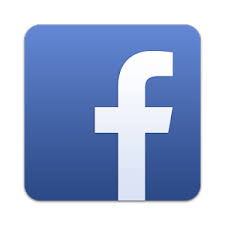 facebook.com/horen.dash
চিত্রগুলো দেখ
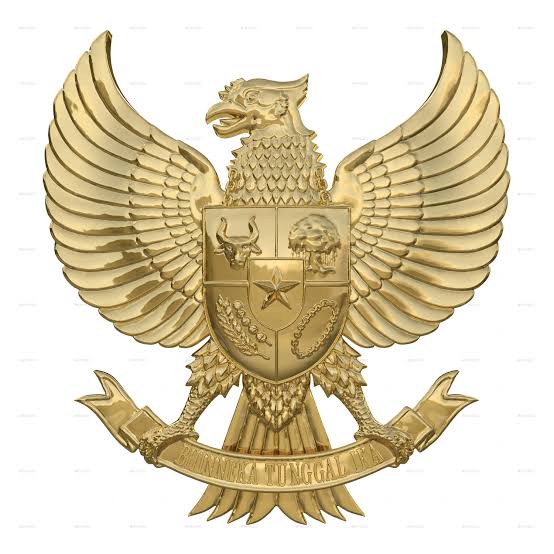 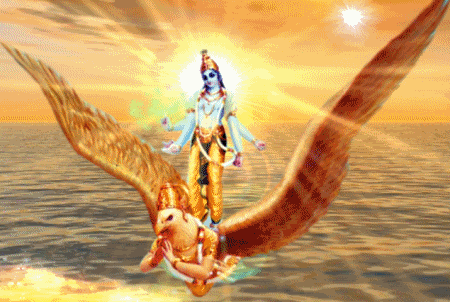 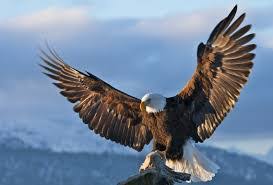 কিসের চিত্র দেখছি আমরা?
চিত্রগুলো গরুড় পাখির।
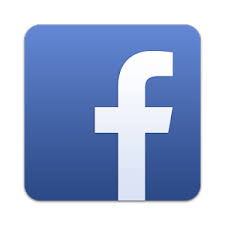 facebook.com/horen.dash
এসো আমরা দেখি
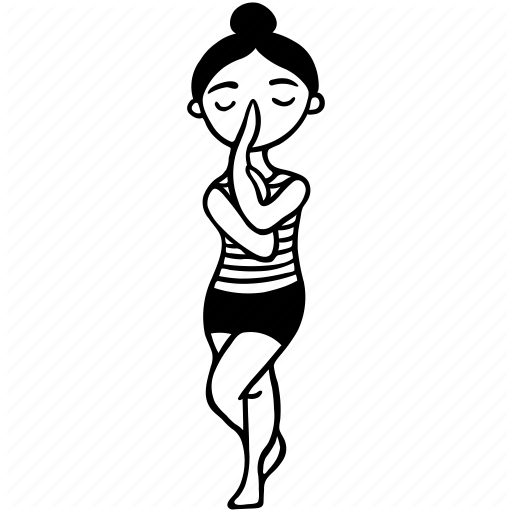 এই আসনে দেহভঙ্গী গরুড়-এর মতো হয়। তাই এর নাম গরুড়াসন।
আসনকারীর দেহ দেখতে কিসের মত ?
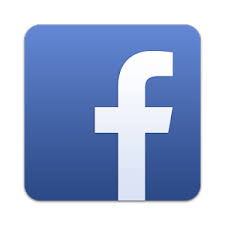 facebook.com/horen.dash
একক কাজ          সময়-৫মিনিট
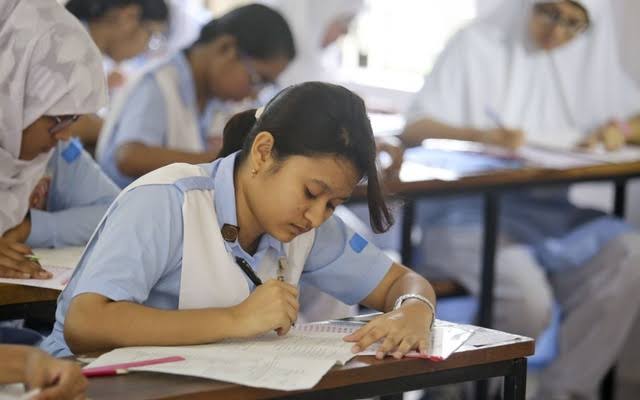 গরুড়াসন কি ?
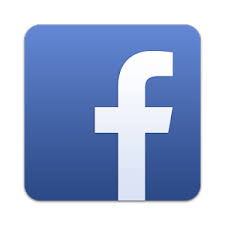 facebook.com/horen.dash
গরুড়াসন অনুশীলন পদ্ধতি
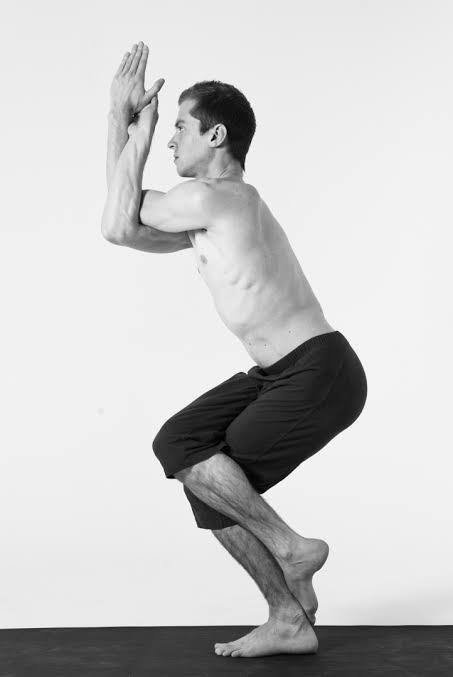 ডান হাত কনুইয়ের কাছে ভেঙ্গে বাঁ কনুইয়ের নিচ দিয়ে নিয়ে গিয়ে ডান হাতের তালু বাঁ হাতের তালুতে নমস্কারের ভঙ্গিতে রাখতে হবে।
দুইপা জোড়া করে সোজা হয়ে দাঁড়াতে হবে।
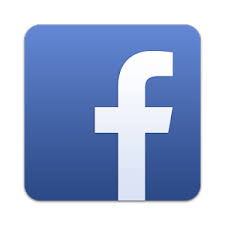 facebook.com/horen.dash
গরুড়াসন অনুশীলন পদ্ধতি
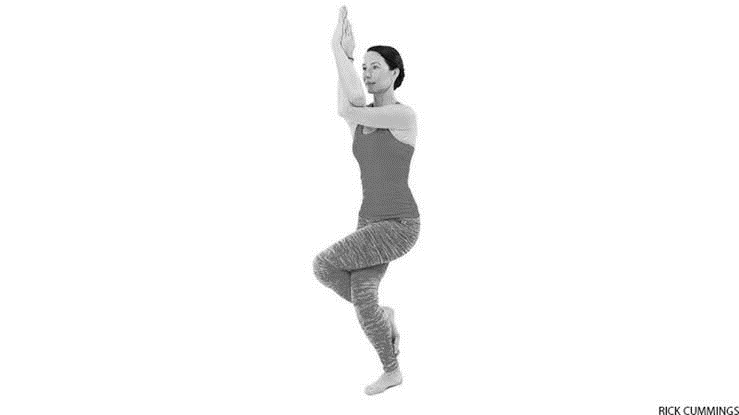 স্বাভাবিক দম নিতে ও ছাড়তে হবে।
বাঁ পা মাটিতে রেখে ডান পা দিয়ে বাঁ পা পেঁচিয়ে ধরতে হবে।
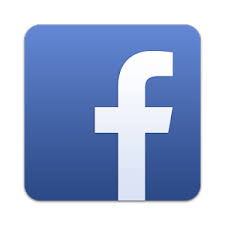 facebook.com/horen.dash
গরুড়াসন অনুশীলন পদ্ধতি
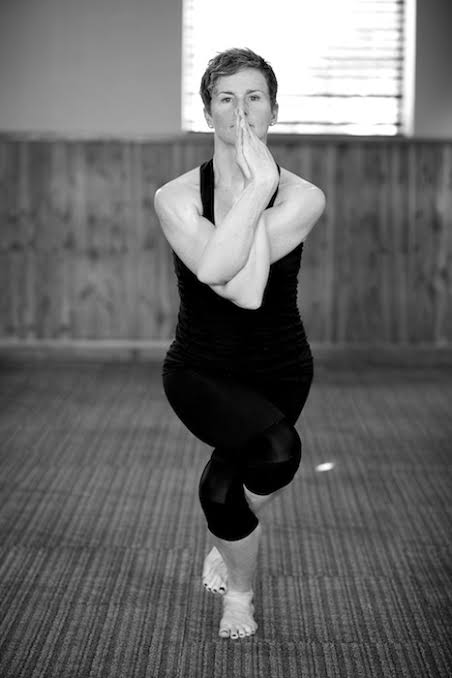 হাত পা বদল করে আসনটি ৪ বার অভ্যাস করতে হবে।
এ অবস্থানে ৩০ সেকেন্ড থাকতে হবে।
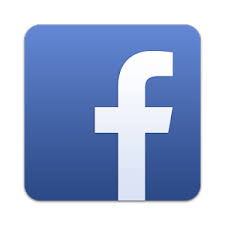 facebook.com/horen.dash
গরুড়াসন অনুশীলন পদ্ধতি
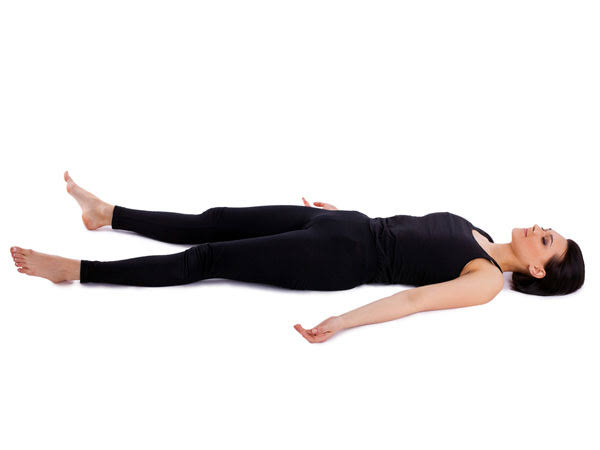 আসন শেষে শবাসনে বিশ্রাম নিতে হবে।
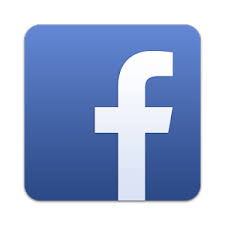 facebook.com/horen.dash
জোড়ায় কাজ         সময়-৮ মিনিট
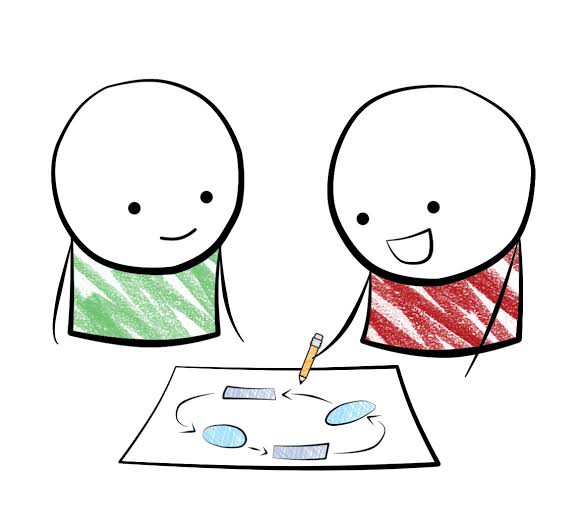 গরুড়াসন অনুশীলন করে দেখাও।
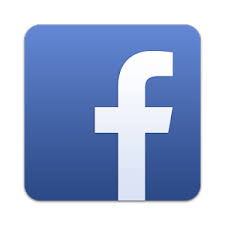 facebook.com/horen.dash
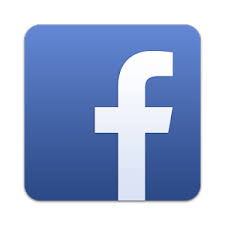 facebook.com/horen.dash
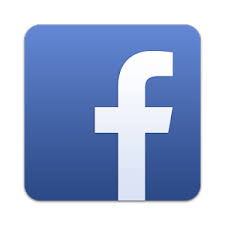 facebook.com/horen.dash
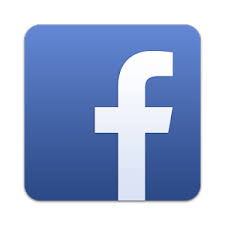 facebook.com/horen.dash
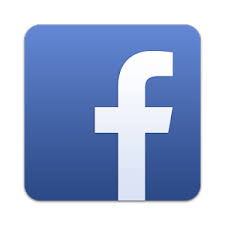 facebook.com/horen.dash
দলীয় কাজ         সময়-১০ মিনিট
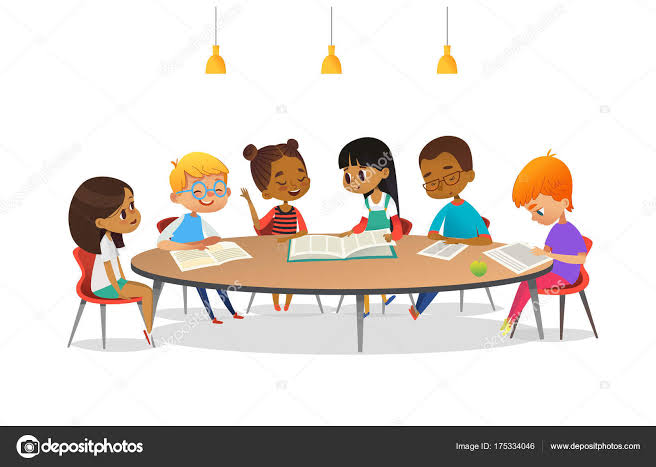 গরুড়াসনের প্রভাব বর্ণনা কর।
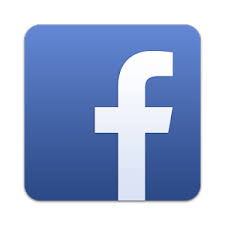 facebook.com/horen.dash
মূল্যায়ন
গরুড়াসন করলে কোনটি ভালো থাকে ?  



গরুড়াসন অনুশীলনের সময় -  
i)   দুই পা জোড়া করে সোজা হয়ে দাঁড়াতে হবে   
ii)  আসনটি চার বার অভ্যাস করতে হবে   
iii) হাঁটু গেড়ে বসতে হবে  

নিচের কোনটি সঠিক ?
আবার চেষ্টা কর
আবার চেষ্টা কর
আবার চেষ্টা কর
উত্তর সঠিক হয়েছে
(ক) পেট
(খ) কিডনি
(ঘ) হৃৎপিন্ড
(গ) যকৃৎ
আবার চেষ্টা কর
উত্তর সঠিক হয়েছে
আবার চেষ্টা কর
আবার চেষ্টা কর
(ক) i ও ii
(খ) i ও iii
(ঘ) i, ii ও iii
(গ) ii ও iii
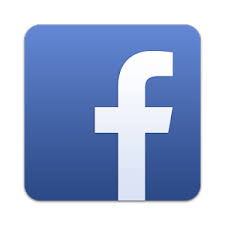 facebook.com/horen.dash
বাড়ির কাজ
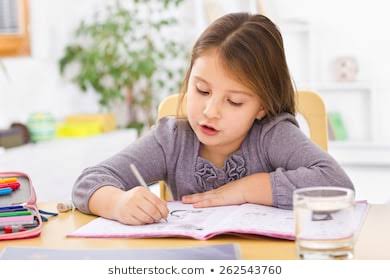 গরুড়াসনের উপকারিতা পোষ্টার পেপারে লিখে আনবে।
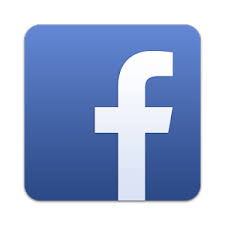 facebook.com/horen.dash
ধন্যবাদ
ধন্যবাদ
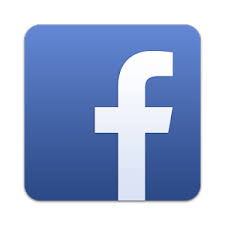 facebook.com/horen.dash